Modernité espagnole:de l’art sacré à la religion de l’art
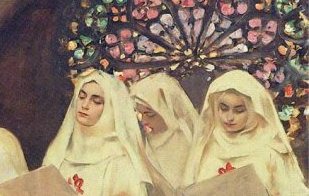 Marion Le Corre-Carrasco
Séminaire de Master de civilisation de l’Espagne contemporaine
UPEC – novembre 2011
[Speaker Notes: shsh]
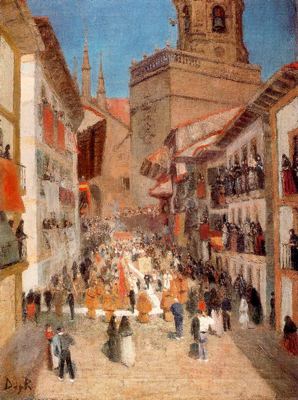 Contextualisation
« Me duele España »
« La nación en duda » José Álvaez Junco, in Más se 
         perdió en Cuba, Juan Pan-Montojo (dir,), 1998
(re)construction identitaire
La invención de España, Inman Fox, 1998
Modernité
La edad de plata, 1902-1939, José Carlos Mainer, 1975
Artiste nouveau
La création artistique espagnole à l’épreuve de la Modernité 
     esthétique européenne (1898-1931), Denis Vigneron, 2009
La deshumanización del arte
Le sacre du génie
Être artiste, les transformations du statut des 
     peintres et des sculpteurs, Nathalie Heinich, 1996
Corpus Cristi en Fuenterrabia, 
Darío de Regoyos,
huile sur toile, 120 x 90,
collection privée
2
Modernité espagnole:de l’art sacré à la religion de l’art
Contextualisation





        dialectique désenchantement / réenchantement
                                 Marcel Gauchet          Michel Maffesoli

        singularité de la situation espagnole
3
[Speaker Notes: dhshh]
Contextualisation
Traductions picturales de la sécularisation
Un sacré (sur)vivant
L’érosion du motif religieux
Typologie du sacré moderne
4
Traductions picturales de la sécularisation
Conséquences
Quantitatives
« La crisis de la pintura religiosa en la España del siglo XIX »,
José Álvarez Lopera
Qualitatives
Une traduction originale: le style saint sulpicien
5
Style saint sulpicien
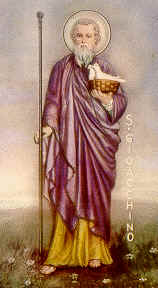 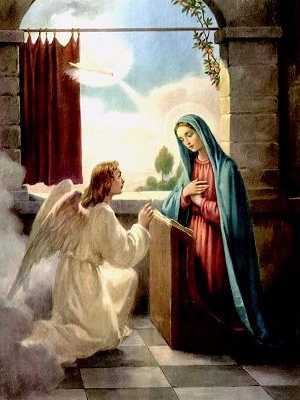 images de dévotion,
extraites d’un livre de prière
6
Traductions picturales de la sécularisation
Conséquences
quantitatives
qualitatives
Une traduction originale: le style saint sulpicien
Mise en scène peu conventionnelle du clergé
7
Mise en scène peu conventionnelle du clergé (1/3)
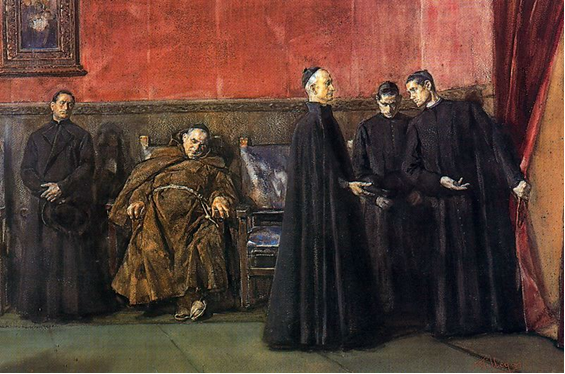 La antesala de su Eminencia, José Villegas Cordero
1890, 68 x 100 
collection particulière, Barcelone
8
Mise en scène peu conventionnelle du clergé (2/3)
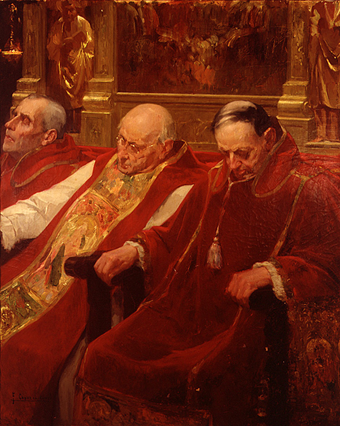 Sermón soporífero, Fernando Cabrera Cantó 
huile sur toile, 102 x 79
musée des beaux-arts, Valence Espagne
9
Mise en scène peu conventionnelle du clergé (3/3)
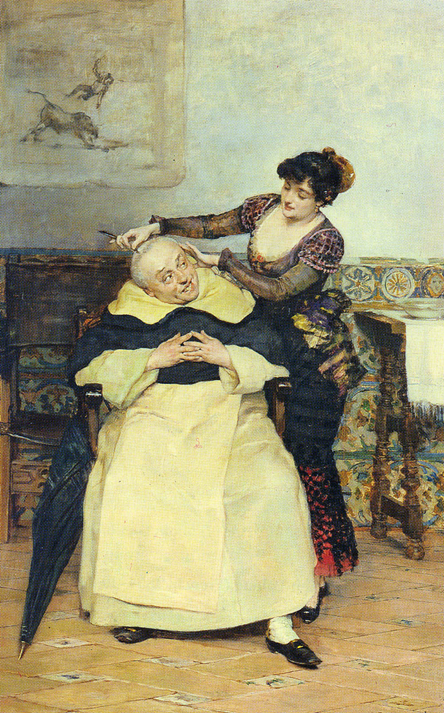 La peluquera, Vicente Palmaroli González
63,2 x 78,7 
collection privée
10
Traductions picturales de la sécularisation
Conséquences
Une traduction originale: le style saint sulpicien
Mise en scène peu conventionnelle du clergé
11
Un sacré (sur)vivant
Représentations traditionnelles
L’école officielle
Héritage
12
Héritages
Virgen de la leche,  Pedro de Berruguete 
vers 1465
huile sur bois,  58,2 x 43,3
musée des beaux-arts, Valence Espagne
13
Héritages
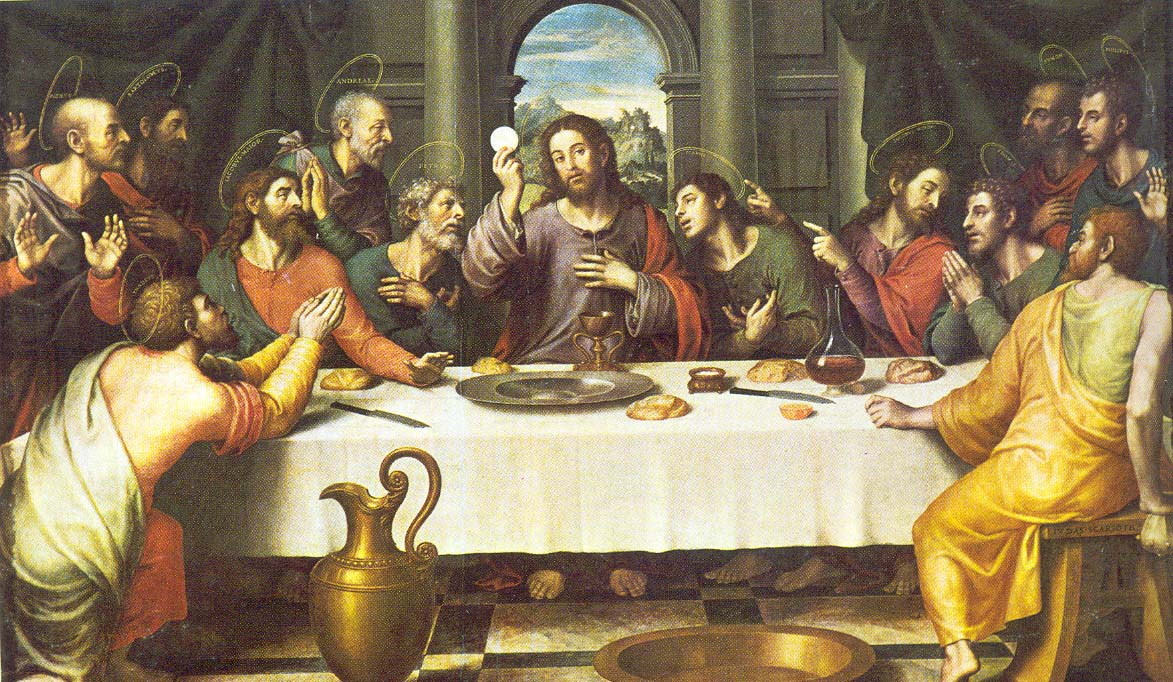 Última Cena, Juan de Juanes
 vers 1560
116 x 191
 musée du Prado, Madrid
14
Héritages
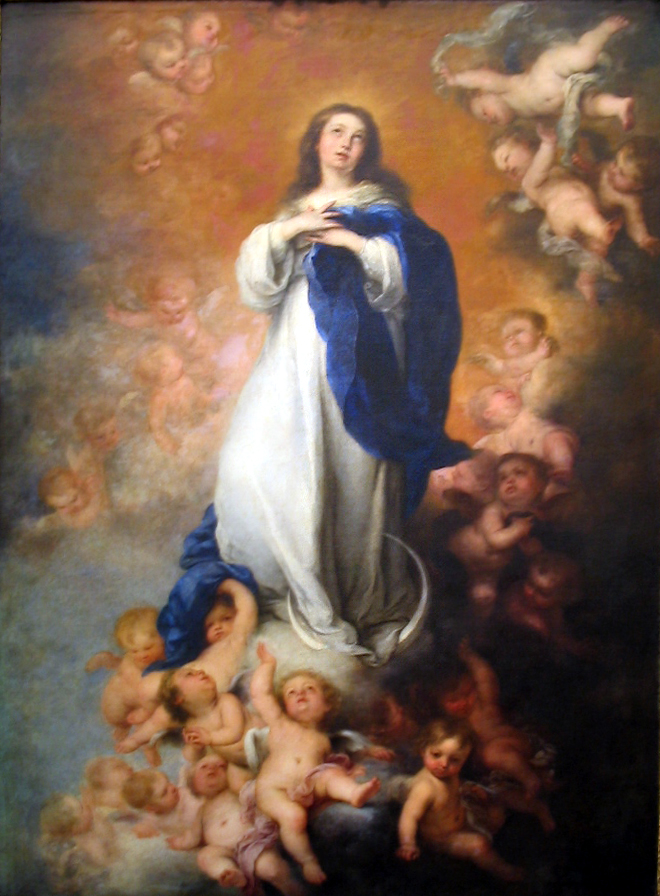 Inmaculada Concepción de Soult 
Bartolomé Esteban Murillo
1678
huile sur toile, 274 x 190 
musée du Prado, Madrid
15
Un sacré (sur)vivant
Représentations traditionnelles
L’école officielle
Héritage 
Académisme
16
Inmaculada Concepción, 
Baldomero Sáenz
1906
huile sur toile, 360 x 182
chapelle de l’Institut Práxedes Mateo Sagasta, Logrogne, Espagne
Asunción de la Virgen,
Vicente López y Portaña
vers 1805-1810 
collection particulière
17
Un sacré (sur)vivant
Représentations traditionnelles
L’école officielle
Les Nazaréens et le Cercle de Saint Luc
18
Les Nazaréens, mi-XIXe
Allemagne
Espagne
La era cristiana, 
Joaquín Espalter i Rull
1871, huile sur toile, 275 x 400
musée d’art, Gérone, Espagne
Le triomphe de la religion dans les arts, Johann Friedrich Overbeck
1831-1840, huile sur toile, 392 x 392
musée Städel, Francfort, Allemagne
19
Le Cercle de Saint Luc, fin XIXe-début XXe
détail d’une Vierge à l’Enfant, Masaccio, 1424, tempera sur panneau, galerie des offices, Florence, Italie
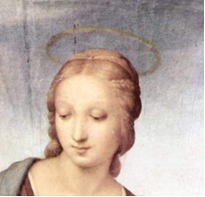 Virgen con Niño,
Joan Llimona 
1920, huile sur toile
61 cm de diamètre
musée de Montserrat, Espagne
détail de la Vierge au Chardonnet, Raphaël, 1507, tempera sur panneau, 77 x 107, galerie des offices, Florence, Italie
20
Un sacré (sur)vivant
Représentations traditionnelles
L’école officielle
Les Nazaréens et le Cercle de Saint Luc
La peinture d’histoire
21
Peinture d’Histoire
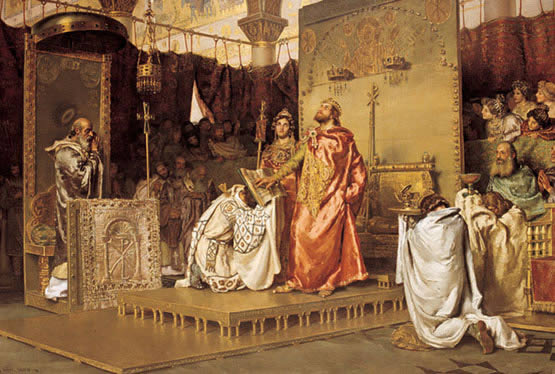 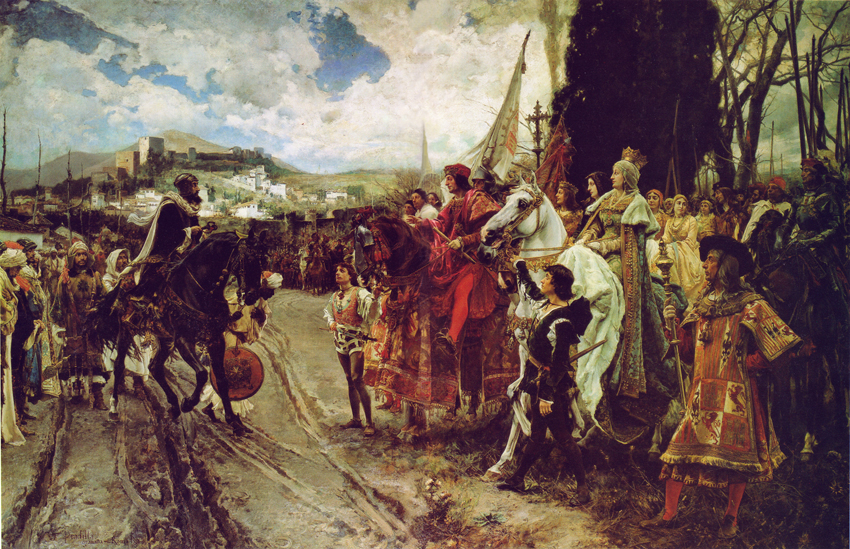 Rendición de Granada, 
Francisco Pradilla
1882, huile sur toile, 320 x 550
Sénat, Madrid
Conversión de Recaredo, 
Antonio Muñoz Degrain
1888, huile sur toile, 350 x 550
Sénat, Madrid
22
Un sacré (sur)vivant
Représentations traditionnelles
L’école officielle
Les Nazaréens et le Cercle de Saint Luc
La peinture d’histoire
Le Réalisme
23
Réalisme
Ecce Homo, Manuel Angel Alvarez 
1871-73
huile sur toile, 73 x 60 
collection particulière
24
Un sacré (sur)vivant
Représentations traditionnelles
L’école officielle
Les Nazaréens et le Cercle de Saint Luc
La peinture d’histoire
Le Réalisme
Premières transformations: « el costumbrismo »
25
Un sacré (sur)vivant
Représentations traditionnelles
Premières transformations: « el costumbrismo »
Processions
26
Processions (1/4)
Procesión a final de misa, Arcadio Mas y Fondevila 
huile sur toile, 71 x 45 
collection particulière
27
Processions (2/4)
La procesión del Santo Sacramento, Mariano Barbasan 
1887
huile sur bois, 41 x 21 
collection particulière
28
Processions (3/4)
Procesión del Corpus en Godella, Ignacio Pinazo Camarlench
1888, huile sur bois 
collection Rafael Garcia Brun
Valence, Espagne
29
Processions (4/4)
Procesión del Corpus, Ignacio Pinazo Camarlench
1885
huile sur toile,  41 x 21,5 
maison musée de Godella, Espagne
30
Processions
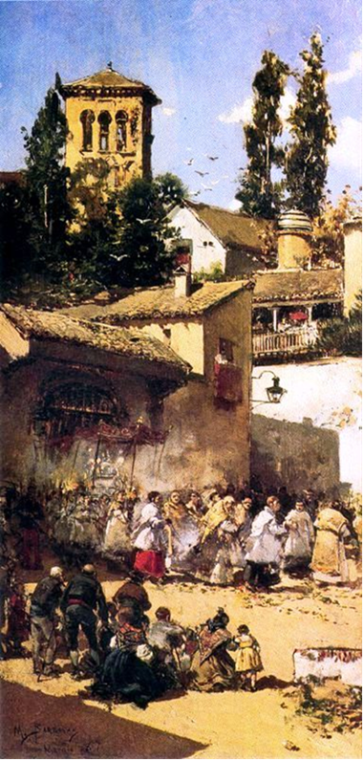 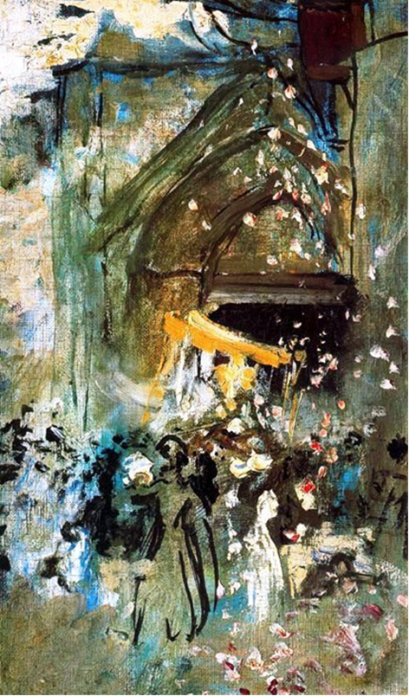 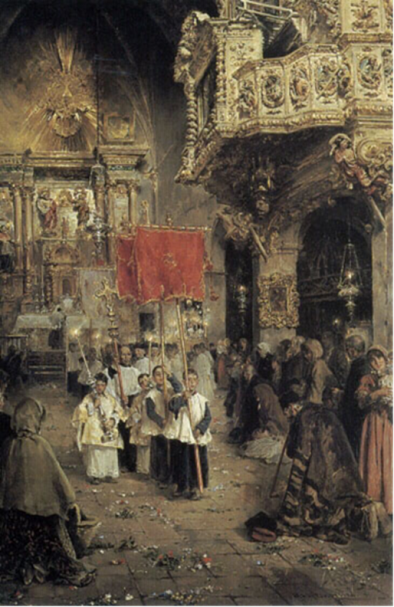 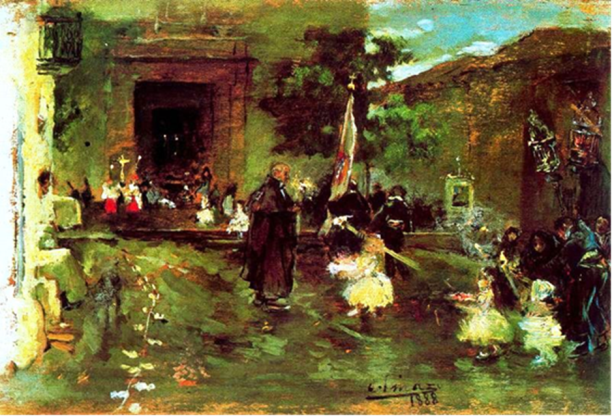 31
Un sacré (sur)vivant
Représentations traditionnelles
Premières transformations: « el costumbrismo »
Processions
Révolution
32
Révolution
Misa en la ermita, José Benlliure Gil
1871
huile sur toile, 96 x 146
musée des beaux-arts, Valence, Espagne
33
Un sacré (sur)vivant
Représentations traditionnelles
Premières transformations
34
L’érosion du motif religieux
La quête d’une nouvelle spiritualité
Individualisation
35
Individualisation
Arrepentimiento, Cecilio Pla Gallardo
1896
gouache sur bristol, 50,5 x 38 
collection artistique ABC
36
L’érosion du motif religieux
La quête d’une nouvelle spiritualité
Individualisation
Introspection
37
Introspection
L’annonciation, Fra Angelico, vers 1450, 216 x 321
Fresque du couvent San Marco, Florence
Julia dans le cloître du monastère de San Benet, Ramón Casas i Carbó
huile sur toile, 1925
collection privée
38
Introspection
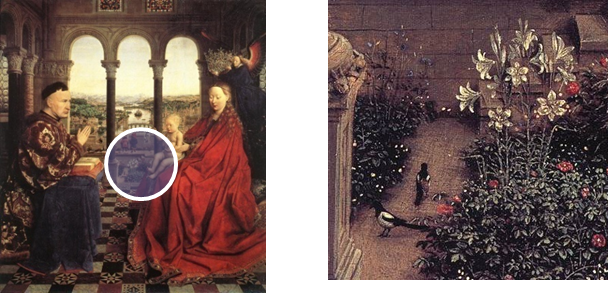 La Vierge au chancelier Rolin, Jan VAN EYCK, vers 1435
Musée du Louvre
Julia dans le cloître du monastère de San Benet, Ramón Casas i Carbó
huile sur toile, 1925
collection privée
cf. Stefano Zuffi, Le Nouveau testament, Repères iconographiques, Paris, éd, Hazan, 2003
39
Introspection
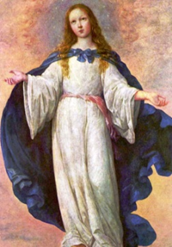 détail La Inmaculada Concepción, Francisco de Zurbarán, 1661
huile sur toile, 136,5 x 102,5, musée des beaux-arts de Budapest
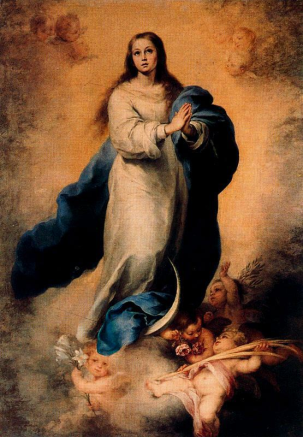 Julia dans le cloître du monastère de San Benet, Ramón Casas i Carbó
huile sur toile, 1925
collection privée
détail Inmaculada Concepción del Escorial, Bartolomé Esteban Murillo, 1660-1665, huile sur toile, 206 x 144, musée du Prado, Madrid
40
Introspection
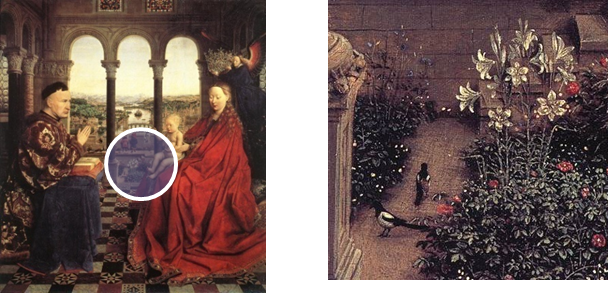 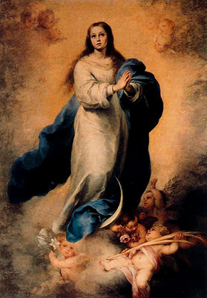 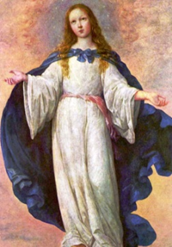 Julia dans le cloître du monastère de San Benet, Ramón Casas i Carbó
huile sur toile, 1925
collection privée
41
L’érosion du motif religieux
La quête d’une nouvelle spiritualité
La dilution du sacré
En amont
42
Dilution en amont : un sacré de sources multiples
La littérature
L’Antiquité
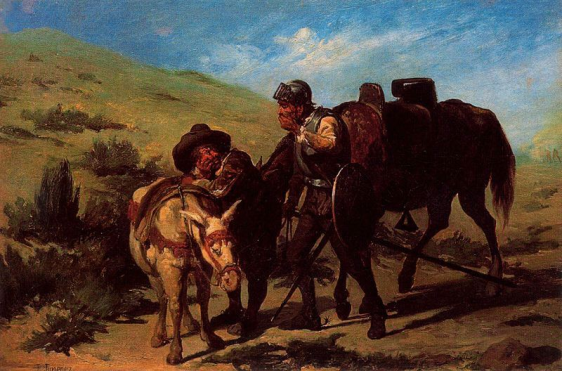 La barca de Caronte, José Benlliure, 1919, huile sur toile, 103 x 176, musée des beaux-arts, Valence, Espagne
El Quijote, José Jiménez Aranda, huile sur toile, 29,5 x 42,5
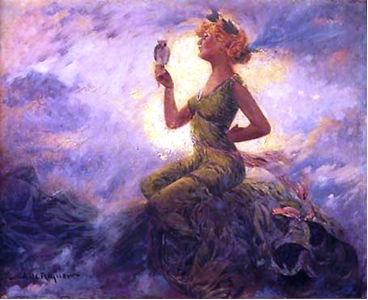 Ninfa, Alexandre de Riquer, huile sur toile
43
L’érosion du motif religieux
La quête d’une nouvelle spiritualité
La dilution du sacré
En amont
En aval
44
Dilution en aval : la nation, nouvel objet sacré
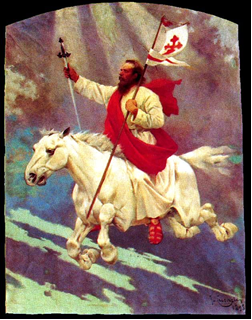 Santiago Apóstol, Josep Cusachs i Cusachs 
1898, huile sur toile, 150 x 119 
Académie de cavalerie de Valladolid, Espagne
Santiago en Clavijo, 
Manuel Angel Alvarez,
1897, grisaille sur carton, 39,5 x 31,7
musée de Pontevedra, Espagne
45
L’érosion du motif religieux
La quête d’une nouvelle spiritualité
La dilution du sacré
L’intralecture
46
Intralecture
Y aún dicen que el pescado es caro, Joaquín Sorolla
1894, huile sur toile, 153 x 204
musée du Prado, Madrid
47
Intralecture
Y aún dicen que el pescado es caro,
Joaquín Sorolla
1894
huile sur toile
153 x 204
musée du Prado, Madrid
El Descendimiento, 
Bartolomé Carducho
1595
huile sur toile, 263 x 181
musée du Prado, Madrid
48
Intralecture
détail El Descendimiento, 
Bartolomé Carducho
1595
huile sur toile, 263 x 181
musée du Prado, Madrid
Y aún dicen que el pescado es caro,
Joaquín Sorolla
1894
huile sur toile
153 x 204
musée du Prado, Madrid
49
Intralecture
Y aún dicen que el pescado es caro, Joaquín Sorolla
1894, huile sur toile, 153 x 204
musée du Prado, Madrid
50
L’érosion du motif religieux
La quête d’une nouvelle spiritualité
La dilution du sacré
L’intralecture
La transgression
51
Transgression
L’Annonciation, Alexandre de Riquer
1893, huile sur toile, 78 x 137,5
collection particulière Calaf
52
Transgression: comparaison
L’Annonciation, Alexandre de Riquer
 1893, huile sur toile, 78 x 137,5
collection particulière Calaf
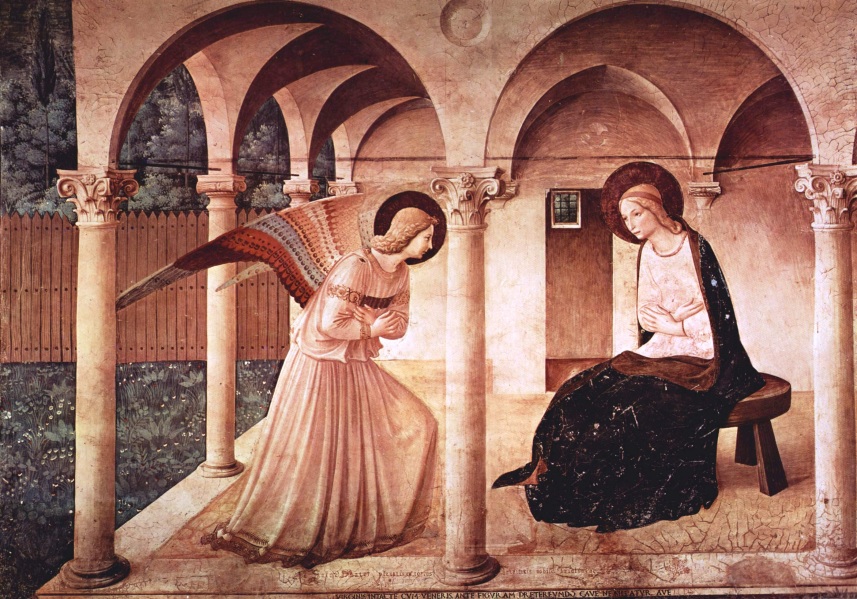 L’Annonciation, Fra Angelico
Vers 1450, 216 x 321
fresque du couvent San Marco, Florencia
53
Transgression: similitudes (1/2)
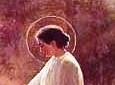 L’Annonciation, Alexandre de Riquer
1893, huile sur toile, 78 x 137,5
collection particulière Calaf
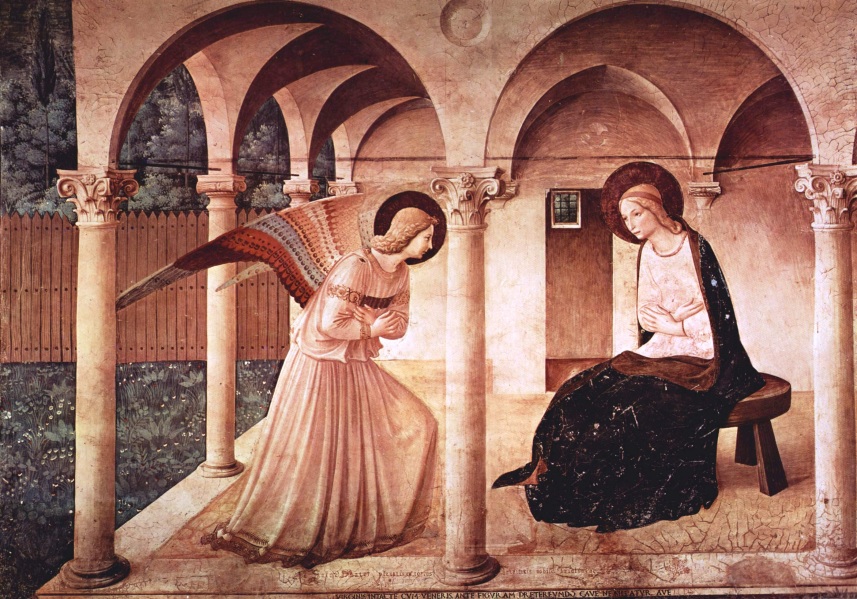 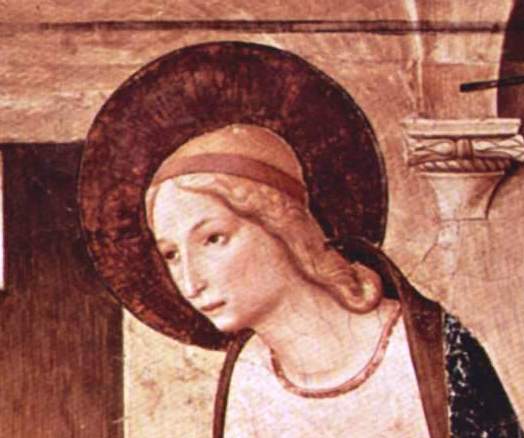 L’Annonciation, Fra Angelico
vers 1450, 216 x 321
fresque du couvent San Marco, Florence
54
Transgression: comparaison
L’Annonciation, Alexandre de Riquer
 1893, huile sur toile, 78 x 137,5
collection particulière Calaf
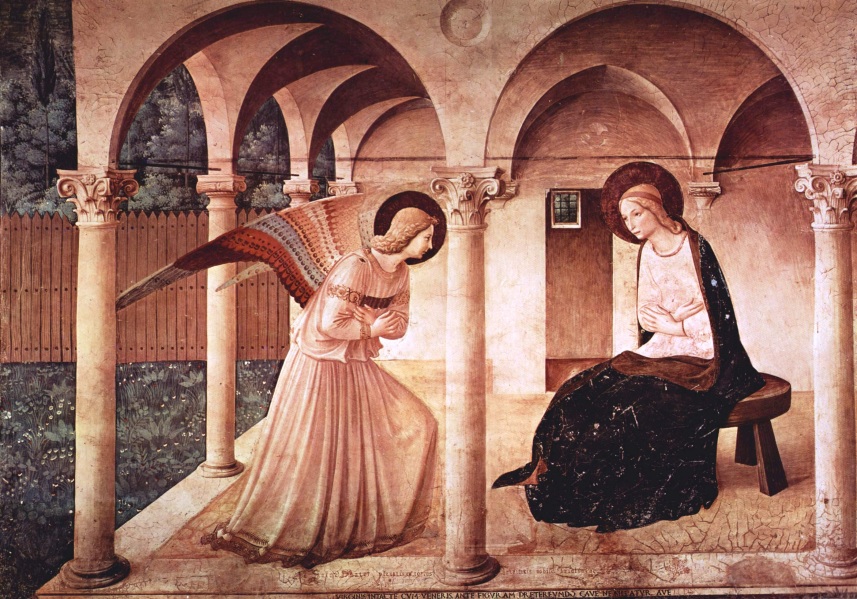 L’Annonciation, Fra Angelico
vers 1450, 216 x 321
fresque du couvent San Marco, Florence
55
Transgression: licences artistiques (2/2)
L’Annonciation, Alexandre de Riquer
 1893, huile sur toile, 78 x 137,5
collection particulière Calaf
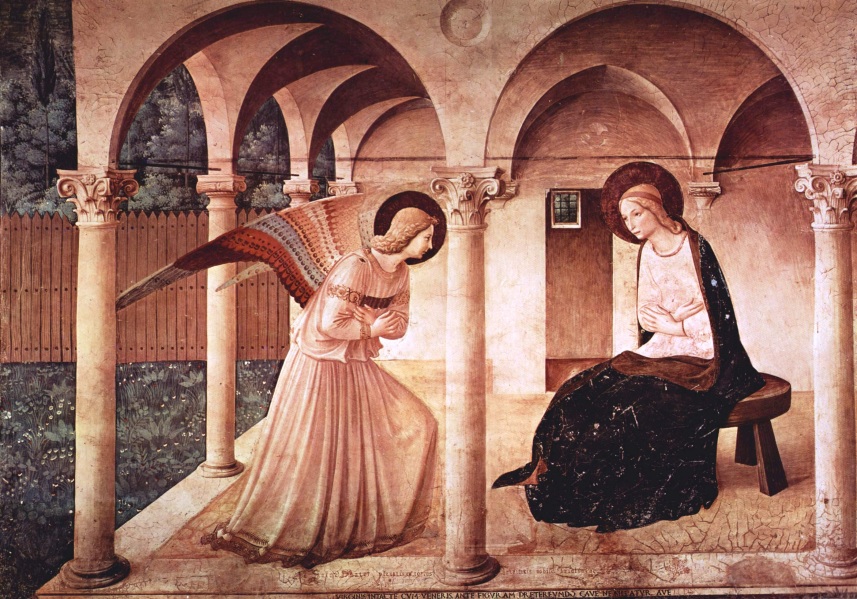 L’Annonciation, Fra Angelico
Vers 1450, 216 x 321
fresque du couvent San Marco, Florencia
56
Transgression: licences artistiques (2/2)
L’Annonciation, Alexandre de Riquer
 1893, huile sur toile, 78 x 137,5
collection particulière Calaf
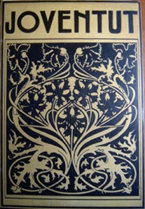 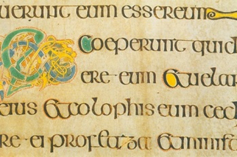 couverture de la revue Joventut,
illustrée par Alexandre de Riquer, 1901
détail d’enluminure, vers 800
57
L’érosion du religieux
La quête d’une nouvelle spiritualité
La dilution du sacré
L’intralecture
La transgression vers le renversement
58
Typologie du sacré moderne
Syncrétique 
Torturé
Mystique
Subreptice
59
Typologie du sacré moderne
Syncrétique 
Le fantastique
60
Le fantastique (1/2)
La tentation de Saint Antoine,
Alexandre de Riquer
huile sur toile
61
Le fantastique (1/2)
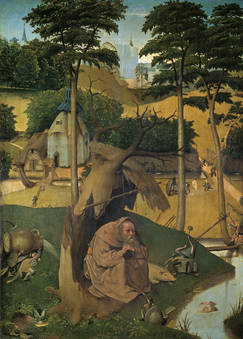 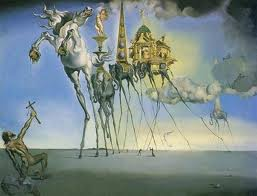 La tentation de saint Antoine,
Salvador Dalí
1946, huile sur toile, 90 x 119
musées royaux des beaux-arts de Belgique, Bruxelles
La tentation de Saint Antoine,
Alexandre de Riquer
huile sur toile
Les tentations de Saint Antoine,
Jérôme Bosch
v.1490, huile sur panneau, 73 x 52,5
musée du Prado, Madrid
62
Le fantastique (2/2)
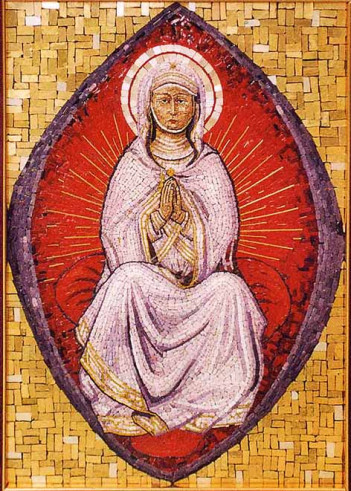 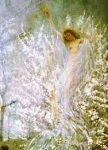 Santa Rosalía (détail), Marià Vayreda i Vila
1901, huile sur toile, 185,5 x 78
musée régional de la Garrotxa, Olot, Espagne
63
Typologie du sacré moderne
Syncrétique 
Le fantastique
Le profane
64
Le profane (1/2)
Les Caramelles, Ramón Casas i Carbó
vers 1901, huile sur toile, 146x144,5 
collection cercle del Liceu, Barcelone
65
Le profane (2/2)
Comiendo fruta, 
Francisco Pons Arnau
huile sur toile, 60 x 51
musée des beaux-arts, Valence, Espagne
66
Le profane (2/2)
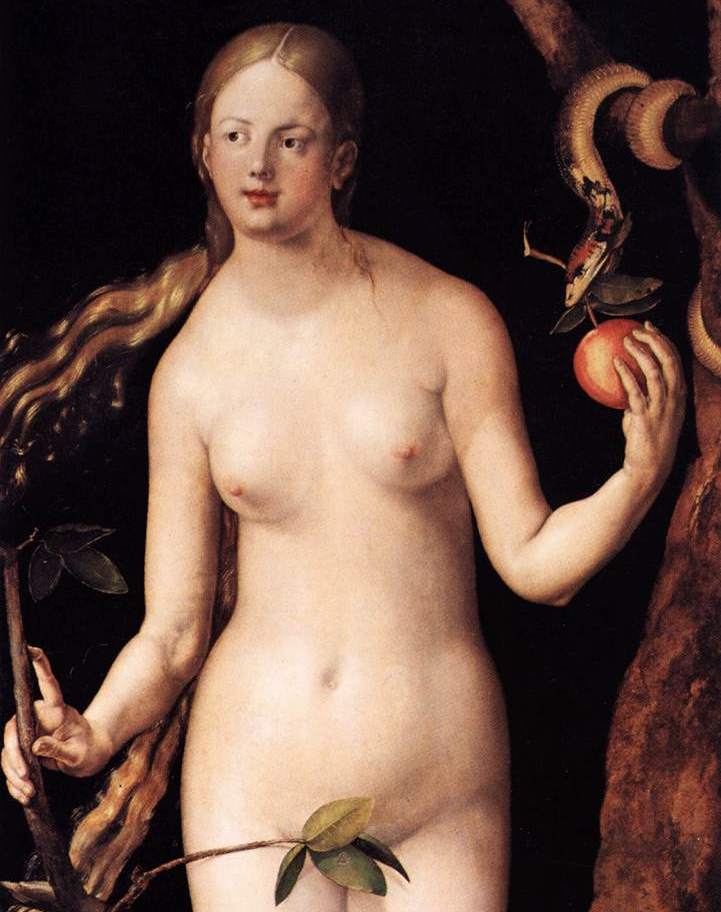 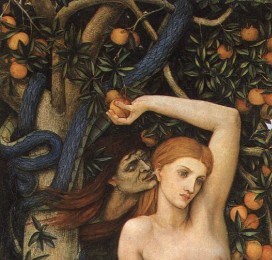 Comiendo fruta, Fsco Pons Arnau
détail Ève  tentée,
John Roddam Spencer-Stanhope
1877, tempera, 161,2 x 75,5
Manchester Art Galleries
détail Ève,  Albrecht Dürer
1507, huile sur panneau
209 x 80
musée du Prado, Madrid
67
Typologie du sacré moderne
Syncrétique 
Torturé
Inquiétudes spirituelles
68
Inquiétudes spirituelles
Ave Maria, 
Sebastià Junyent
1902, huile sur toile, 100 x 73
collection Junyent, Barcelone
69
Typologie du sacré moderne
Syncrétique 
Torturé
Inquiétudes spirituelles
Représentations dramatisées du sacré
70
Représentations dramatisées du sacré (1/2)
El Cristo de la Sangre, Ignacio Zuloaga
1911, huile sur toile, 248 x 302
musée Reine Sophie, Madrid
71
Représentations dramatisées du sacré (2/2)
El fin del mundo, José Gutiérrez Solana
1932, huile sur toile, 232 x 148, collection Banco Santander
72
Représentations dramatisées du sacré (2/2)
El fin del mundo, 
José Gutiérrez Solana
1932, huile sur toile, 232 x 148, collection Banco Santander
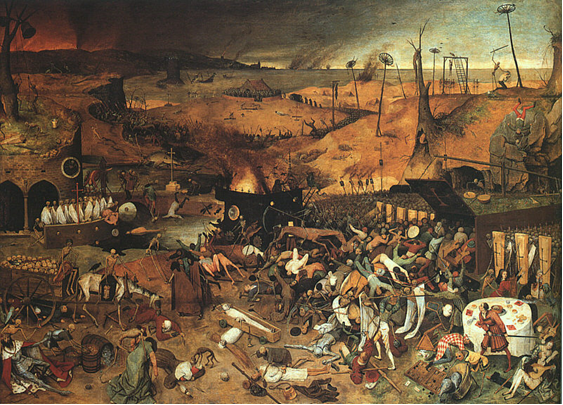 El triunfo de la muerte, Pieter Brueghel l’ancien
1562, huile sur bois, 117 x 162 
musée du Prado, Madrid
73
Représentations dramatisées du sacré (2/2)
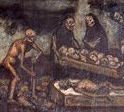 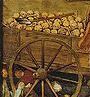 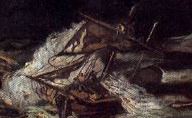 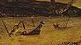 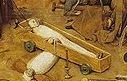 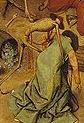 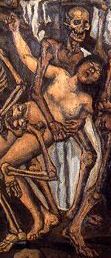 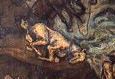 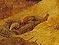 74
Typologie du sacré moderne
Syncrétique 
Torturé
Mystique
Fondements
Théophanies
75
Théophanies (1/3)
Crepúsculo en Algorta,  Dario de Regoyos
1909, huile sur toile, 31,5 x 47 
collection particulière
76
Théophanies (2/3)
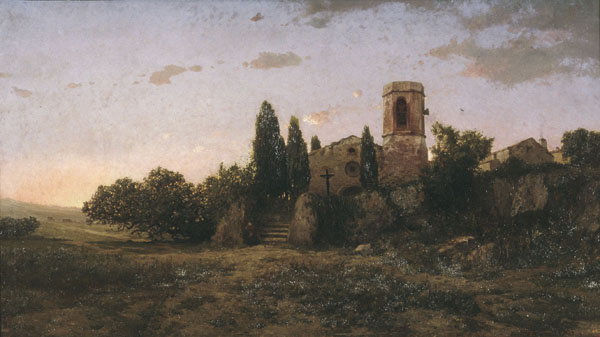 El toque de la oración, Modest Urgell,
1871, huile sur toile
Musée national d’Arts de Catalogne, Barcelone
77
Théophanies (1/3)
Volviendo del huerto, Joan Llimona
1896, huile sur toile, musée d’art moderne, Barcelone
78
Typologie du sacré moderne
Syncrétique 
Torturé
Mystique
Subreptice 
« Une profondeur étrangère »
79
« Une profondeur étrangère »
La Magdalena en la tumba vacía de Cristo, Carlos Luis Ribera y Fieve
huile sur toile, 194 x 240
musée national de Saint Charles, México
80
Typologie du sacré moderne
Syncrétique 
Torturé
Mystique
Subreptice 
« Une profondeur étrangère »
Un sacré en filigrane
81
Un sacré en filigrane (rappels)
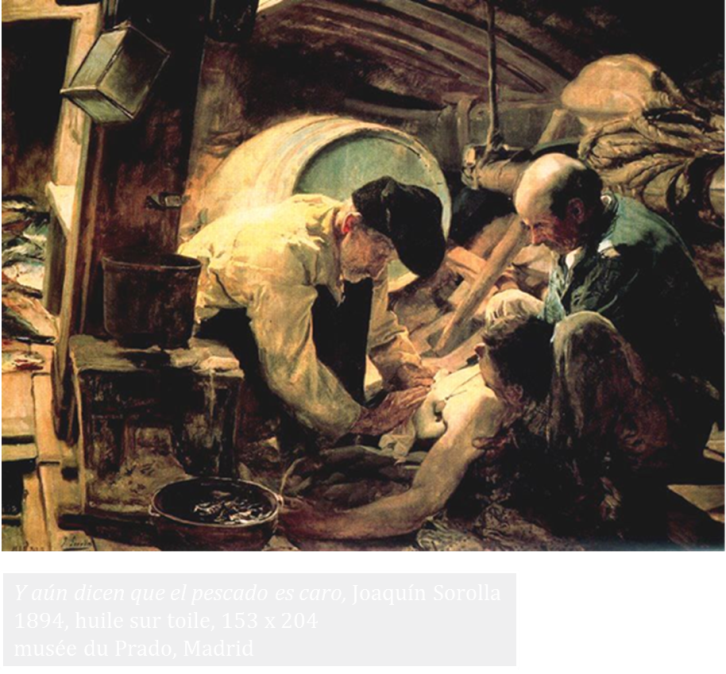 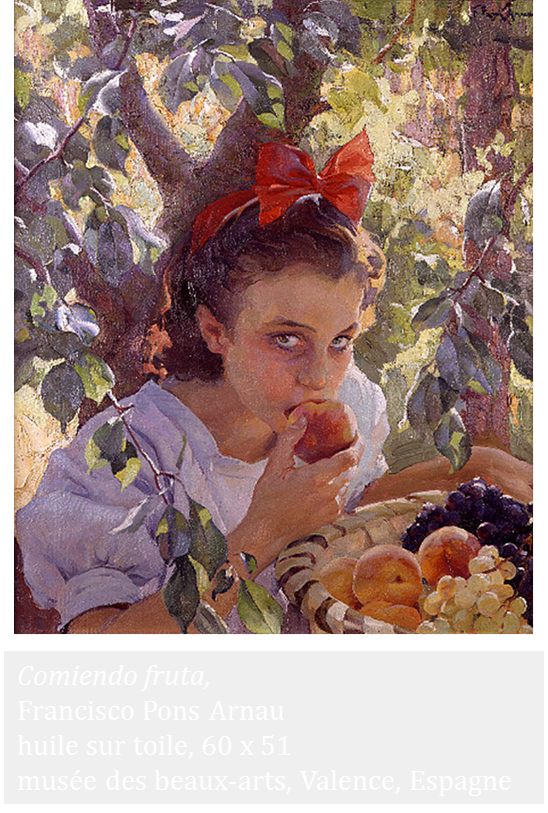 82
Typologie du sacré moderne
Syncrétique 
Torturé
Mystique
Subreptice 
« Une profondeur étrangère »
Un sacré en filigrane
Ultime renversement
83
Ultime renversement
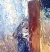 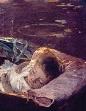 Virgen con Niño, Jaime Morera
1904, huile sur toile, 103 x 61
musée d’art de Jaime Morera, Lleida, Espagne
84
Ultime renversement
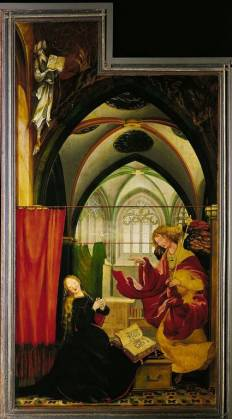 retable d’Issenheim, détail de l’Annonciation, Matthias Grünewald
1512
musée d’Unterlinden, Colmar
Virgen con Niño, Jaime Morera
1904, huile sur toile, 103 x 61
musée d’art de Jaime Morera, Lleida, Espagne
85
Modernité espagnole:de l’art sacré à la religion de l’art
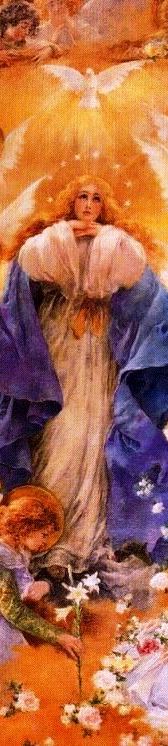 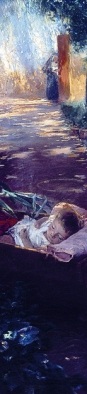 Saenz, 1906
Junyent, 1902
Morera, 1904
86
Synthèse
	Modernité espagnole:de l’art sacré à la religion de l’art

Sacralité de l’œuvre 
Sacralisation de l’artiste
Religion de l’art
Pierre Bourdieu, Les règles de l’art, 1992
Jean-Louis Harouel, La grande falsification, 2009
87
Sources documentaires:
Pinacothèque  avec commentaires  http://pintura.aut.org
Pinacothèque-forum  http://www.foroxerbar.com
XIXe et Art Nouveau  http://www.gaudiallgaudi.com
Art et Histoire  http://www.artehistoria.es
Culture: arts, styles et théorie  http://www.almendron.com
L’œuvre d’art: concepts et techniques avec un guide complet de l’analyse et du commentaire de tableaux http://ntic.educacion.es/w3//eos/MaterialesEducativos/bachillerato/arte/arte/indice.html
88